Береги живое!Защита и охрана природы
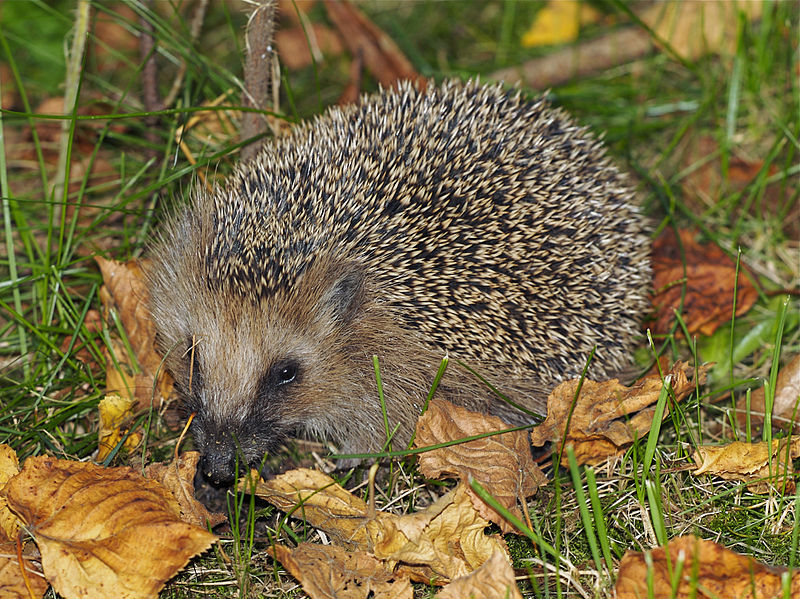 Любовь к животным - это  эстетическое чувство. Утрата этой любви равносильна утрате счастья и вредно отражается на умственных способностях и нравственных началах человека.К.Г. Паустовский
Красная книга мира
Словосочетание «Красная книга» появилось в большинстве языков более сорока лет назад. В 1948 году в маленьком городке недалеко от Парижа на международной конференции был создан Международный союз охраны природы и природных ресурсов (эта организация в настоящее время издаёт Международную Красную книгу).
Черные страницы
 содержат списки тех, кого уже нет, кого мы 
больше никогда не увидим, кто уже вымер
 (Морская корова, странствующие голуби и другие.).
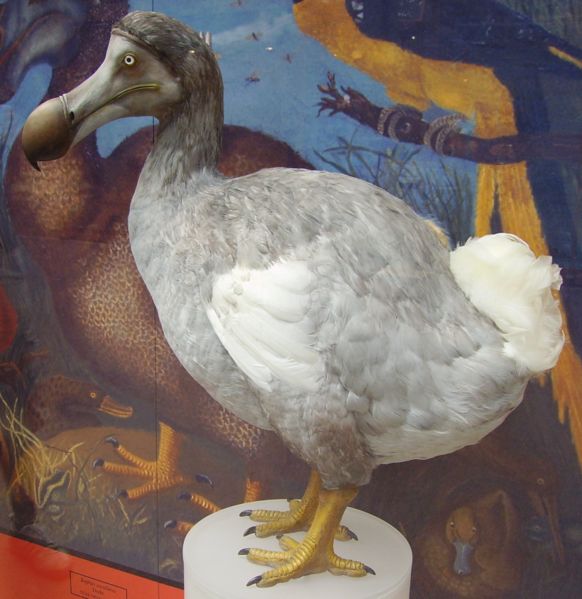 Дронт или додо, обитавший на Москаренских островах, безжалостно исреблен.
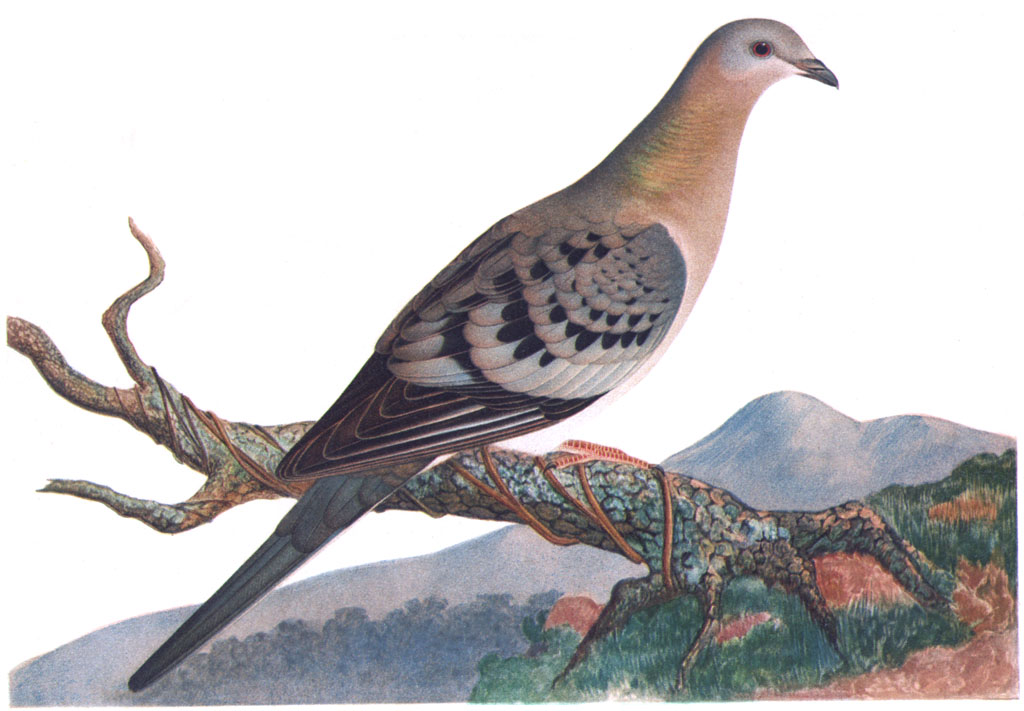 Странствующие  голуби . Причина вымирания – браконьерство.
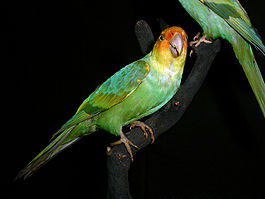 Каролинский попугай  беспощадно уничтожен охотниками
Красные страницы
 показывают нам исчезающих и особо редких животных
 (зубры, красный волк, бобры, леопард,
 снежный барс, амурский тигр и другие).
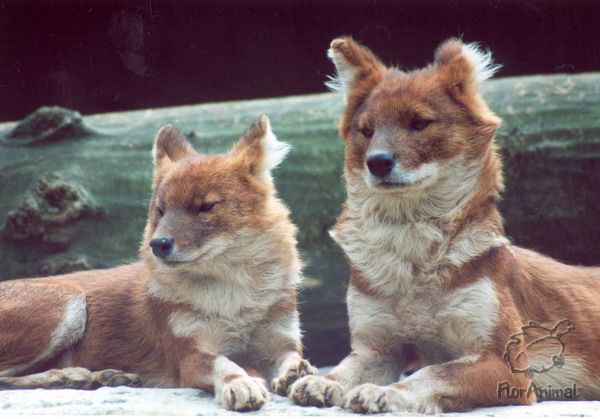 Красный волк – осталось 2,5 тыс. взрослых особей с тенденцией к уменьшению.
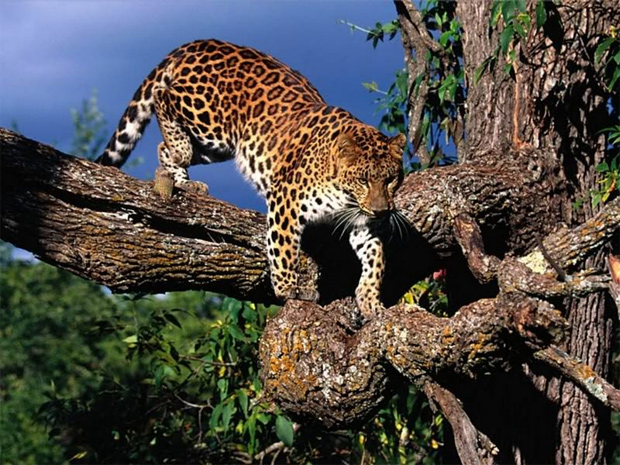 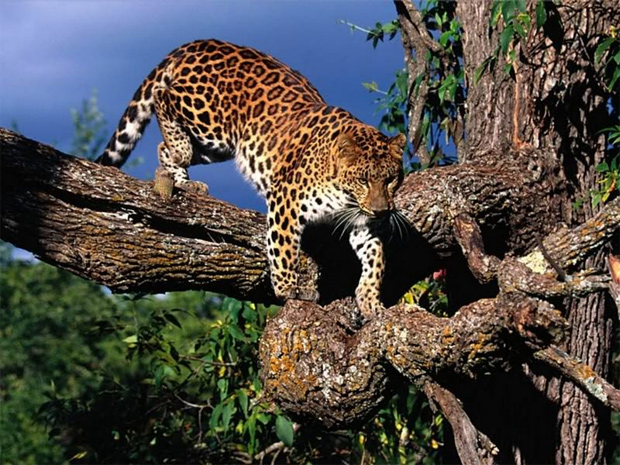 ЛЕОПАРД – менее 50 особей и численность неуклонно сокращается.
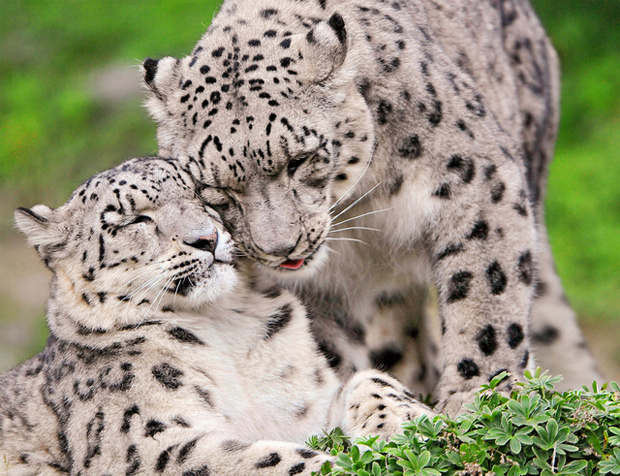 Снежный барс - не более 2000 особей в мире.
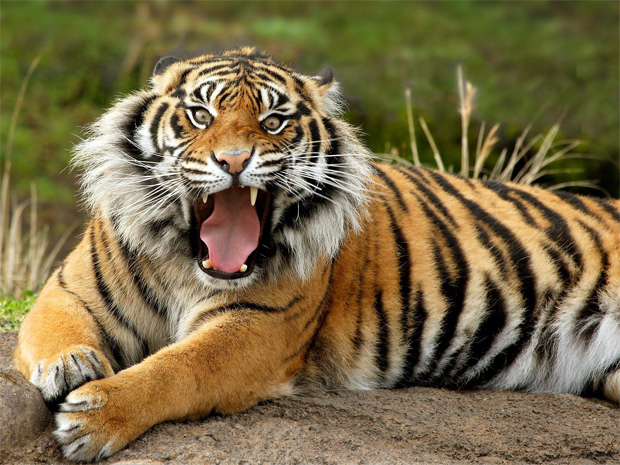 Амурский тигр – за последние 7 лет численность сократилась почти в 1,5 раза
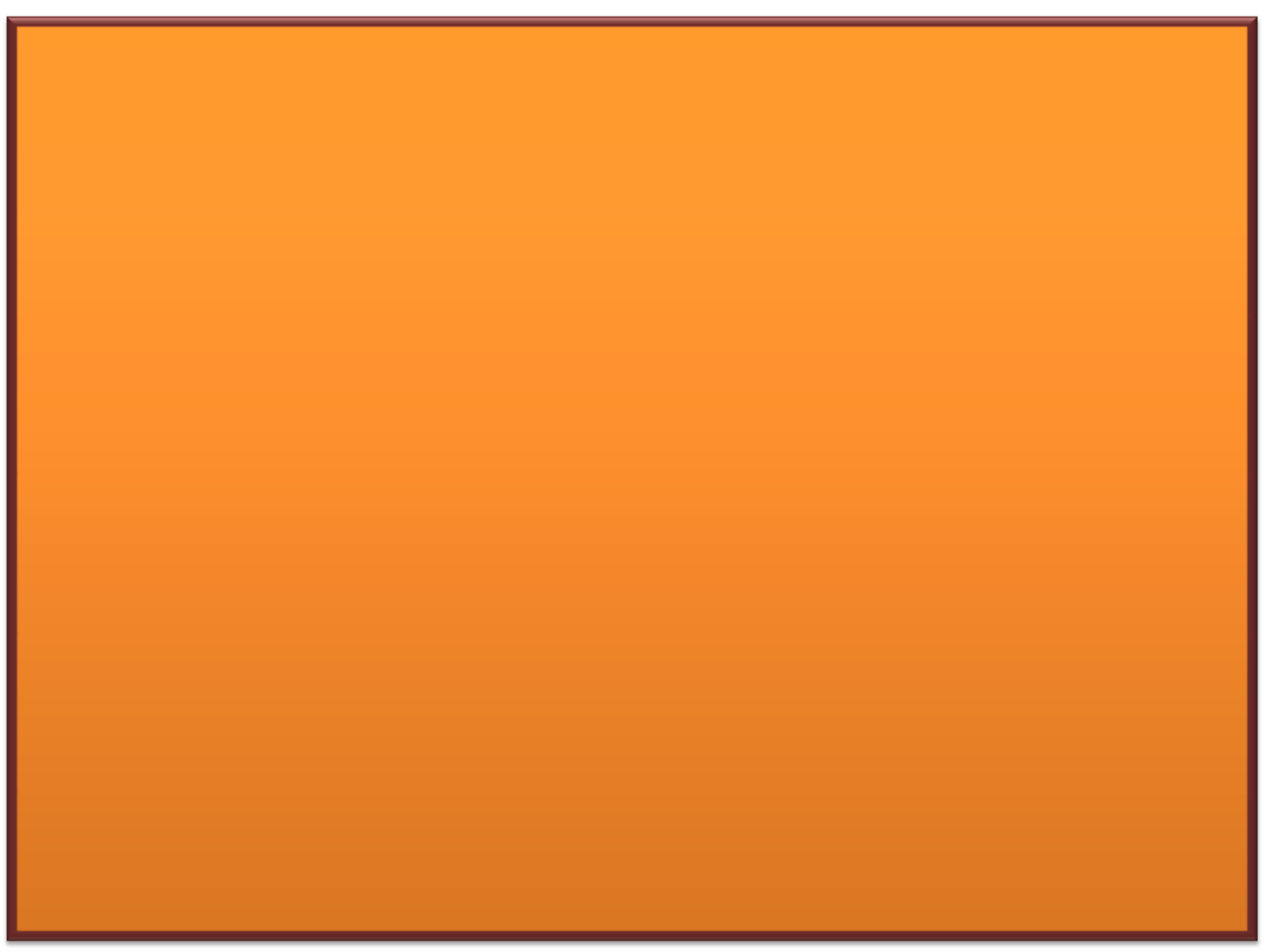 Желтые страницы – те,
 животные количество
 которых быстро уменьшается
 (белые медведи,
 розовый фламинго,
 розовая чайка,
 джейран и другие).
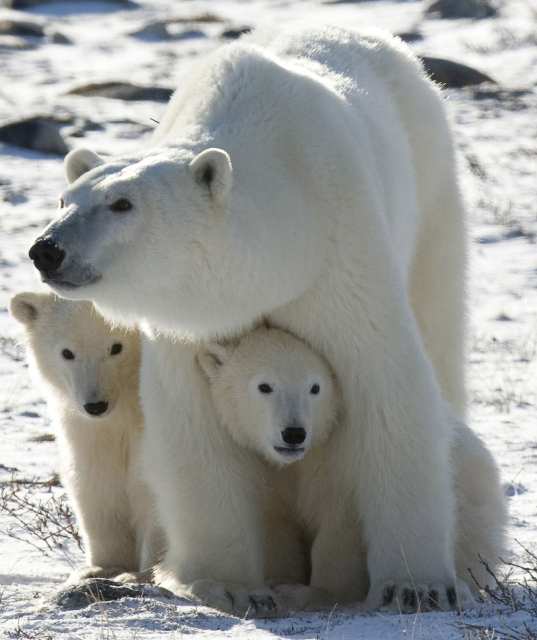 Белые медведи – 20-30 тысяч особей в мире
Розовый фламинго
Осталось не более 22 тысяч птиц.
Розовая чайка – осталось несколько десятков тысяч особей.
Джейран – численность постоянно снижается.
Белые страницы – это те животные, которых всегда было не много.
Белоклювый дятел – последняя достоверная фотография сделана в 1948году.
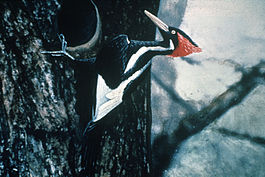 Серые страницы – внесены те животные, которые очень мало изучены, и места их обитания малодоступны
Мазам – обитает в центральной и южной Америке. Очень мало изучено.
Зеленые страницы – те животные, которых нам удалось сохранить и спасти их от вымирания (лось, речной бобр).
Лось
Речной бобр
Пусть мы не сможем спасти всех, кого бы нам хотелось. Но мы спасем намного больше, чем те, кто даже не пытается... (П. Скотт)
- Все в наших руках, поэтому их нельзя опускать. (Коко Шанель)
Презентация выполнена воспитателем ГБСКОУ школа№. 584 «Озерки» Томилиной М.Г.
2013-14 уч. год